IEEE 1900.5 Contribution
Document Title: Agenda, Admin and Chair’s Notes for IEEE 1900.5 WG Meeting on 01 May 2020
Document Date: 01 May 2020
Document No: 5-20-0015-00-agen
Notice: This document has been prepared to assist  IEEE DySPAN-SC and its Working Groups. It is offered as a basis for discussion and is not binding on the contributing individual(s) or organization(s). The material in this document is subject to change in form and content after further study. The contributor(s) reserve(s) the right to add, amend or withdraw material contained herein.
 
Release: The contributor grants a free, irrevocable license to the IEEE to incorporate material contained in this contribution, and any modifications thereof, in the creation of an IEEE Standards publication; to copyright in the IEEE’s name any IEEE Standards publication even though it may include portions of this contribution; and at the IEEE’s sole discretion to permit others to reproduce in whole or in part the resulting IEEE Standards publication. The contributor also acknowledges and accepts that this contribution may be made public by IEEE DySPAN-SC. 

Patent Policy and Procedures: The contributor is familiar with the IEEE Patent Policy and Procedures including the statement "IEEE standards may include the known use of patent(s), including patent applications, provided the IEEE receives assurance from the patent holder or applicant with respect to patents essential for compliance with both mandatory and optional portions of the standard." Early disclosure to IEEE DySPAN-SC and its Working Groups of patent information that might be relevant to the standard is essential to reduce the possibility for delays in the development process and increase the likelihood thatthe draft publication will be approved for publication. Please notify the Chair <trennier@foundryinc.com> as early as possible, in written or electronic form, if patented technology (or technology under patent application) might be incorporated into a draft standard being developed within the IEEE DySPAN-SC Committee. If you have questions, contact the IEEE Patent Committee Administrator at < patcom@ieee.org >.
5/1/20
1
Doc #:5-20-0015-00-agen
Electronic Meeting Details
IEEE 1900.5 Meetings
Hosted by Tony Rennier

Meeting number: 624 724 824
Password: nfKJw7Jg
https://foundryinc.my.webex.com/foundryinc.my/j.php?MTID=m692e0f8e641247be995567a1addab5a4

Join by video system
Dial 624724824@foundryinc.my.webex.com
You can also dial 173.243.2.68 and enter your meeting number.

Join by phone
+1-510-338-9438 USA Toll
Access code: 624 724 824
5/1/20
Doc #:5-20-0015-00-agen
2
Rules
IEEE DySPAN-SC rules
https://ieee.app.box.com/v/PandP-DySPAN-SC

IEEE 1900.5 WG rules
http://grouper.ieee.org/groups/dyspan/files/individual-WG-PnPs.pdf

Roberts Rules (latest edition) as needed…
5/1/20
Doc #:5-20-0015-00-agen
3
Current Membership
Quorum 5/1?  - Yes
Quorum > ½ membership (8 members)
              2 meetings to get in, 2 meetings to get out
5/1/20
Doc #:5-20-0015-00-agen
4
Draft Agenda
5/1/20  08:00-10:00 all times EDT
Administrivia
Roll Call / Quorum Check
Approve Agenda
Copyright Slides
Patent Slides
Approval of recent minutes
Status on 1900.5.1
Status on 1900.5.2a
Status 1900.5a
Review of other 1900 activities (1900.1, Leadership meeting etc.)
1900.5 marketing inputs
1900.5 meeting planning and review
AoB
Break
Ad Hoc sessions (Review and planning for subgroup activities as needed)
Any modifications? - No
5/1/20
Doc #:5-20-0015-00-agen
5
Approval of Agenda
Motion to approve Agenda contained in Doc #:5-20-0015-00-agen

Mover: Dave	
Second: Carlos
Vote: UC
5/1/20
Doc #:5-20-0015-00-agen
6
INSTRUCTIONS FOR CHAIRS OF STANDARDS DEVELOPMENT ACTIVITIES
At the beginning of each standards development meeting the chair or a designee is to:

Show the following slides (or provide them beforehand)
Advise the standards development group participants that: 
IEEE SA’s copyright policy is described in Clause 7 of the IEEE SA Standards Board Bylaws and Clause 6.1 of the IEEE SA Standards Board Operations Manual;
Any material submitted during standards development, whether verbal, recorded, or in written form, is a Contribution and shall comply with the IEEE SA Copyright Policy; 
Instruct the Secretary to record in the minutes of the relevant meeting: 
That the foregoing information was provided and that the copyright slides were shown (or provided beforehand).
5/1/20
7
Doc #:5-20-0015-00-agen
IEEE SA Copyright Policy
By participating in this activity, you agree to comply with the IEEE Code of Ethics, all applicable laws, and all IEEE policies and procedures including, but not limited to, the IEEE SA Copyright Policy. 

Previously Published material (copyright assertion indicated) shall not be presented/submitted to the Working Group nor incorporated into a Working Group draft unless permission is granted. 
Prior to presentation or submission, you shall notify the Working Group Chair of previously Published material and should assist the Chair in obtaining copyright permission acceptable to IEEE SA.
For material that is not previously Published, IEEE is automatically granted a license to use any material that is presented or submitted.
5/1/20
8
Doc #:5-20-0015-00-agen
IEEE SA Copyright Policy
The IEEE SA Copyright Policy is described in the IEEE SA Standards Board Bylaws and IEEE SA Standards Board Operations Manual
IEEE SA Copyright Policy, see 	Clause 7 of the IEEE SA Standards Board Bylaws 	https://standards.ieee.org/about/policies/bylaws/sect6-7.html#7	Clause 6.1 of the IEEE SA Standards Board Operations Manual	https://standards.ieee.org/about/policies/opman/sect6.html
IEEE SA Copyright Permission
https://standards.ieee.org/content/dam/ieee-standards/standards/web/documents/other/permissionltrs.zip
IEEE SA Copyright FAQs
http://standards.ieee.org/faqs/copyrights.html/
IEEE SA Best Practices for IEEE Standards Development 
http://standards.ieee.org/develop/policies/best_practices_for_ieee_standards_development_051215.pdf
Distribution of Draft Standards (see 6.1.3 of the SASB Operations Manual)
https://standards.ieee.org/about/policies/opman/sect6.html
5/1/20
9
Doc #:5-20-0015-00-agen
Participants have a duty to inform the IEEE
Participants shall inform the IEEE (or cause the IEEE to be informed) of the identity of each holder of any potential Essential Patent Claims of which they are personally aware if the claims are owned or controlled by the participant or the entity the participant is from, employed by, or otherwise represents

Participants should inform the IEEE (or cause the IEEE to be informed) of the identity of any other holders of potential Essential Patent Claims

Early identification of holders of potential Essential Patent Claims is encouraged
Slide #1
Doc #:5-20-0015-00-agen
5/1/20
10
Ways to inform IEEE
Cause an Letter of Assurance (LOA) to be submitted to the IEEE-SA (patcom@ieee.org); or

Provide the chair of this group with the identity of the holder(s) of any and all such claims as soon as possible; or

Speak up now and respond to this Call for Potentially Essential Patents
If anyone in this meeting is personally aware of the holder of any patent claims that are potentially essential to implementation of the proposed standard(s) under consideration by this group and that are not already the subject of an Accepted Letter of Assurance, please respond at this time by providing relevant information to the WG Chair
Slide #2
Doc #:5-20-0015-00-agen
5/1/20
11
Other guidelines for IEEE WG meetings
All IEEE-SA standards meetings shall be conducted in compliance with all applicable laws, including antitrust and competition laws. 
Don’t discuss the interpretation, validity, or essentiality of patents/patent claims. 
Don’t discuss specific license rates, terms, or conditions.
Relative costs of different technical approaches that include relative costs of patent licensing terms may be discussed in standards development meetings. 
Technical considerations remain the primary focus
Don’t discuss or engage in the fixing of product prices, allocation of customers, or division of sales markets.
Don’t discuss the status or substance of ongoing or threatened litigation.
Don’t be silent if inappropriate topics are discussed … do formally object.
---------------------------------------------------------------   
For more details, see IEEE-SA Standards Board Operations Manual, clause 5.3.10 and Antitrust and Competition Policy: What You Need to Know at http://standards.ieee.org/develop/policies/antitrust.pdf
Slide #3
Doc #:5-20-0015-00-agen
5/1/20
12
Patent-related information
The patent policy and the procedures used to execute that policy are documented in the:
IEEE-SA Standards Board Bylaws (http://standards.ieee.org/develop/policies/bylaws/sect6-7.html#6) 
IEEE-SA Standards Board Operations Manual (http://standards.ieee.org/develop/policies/opman/sect6.html#6.3)

	Material about the patent policy is available at 
	http://standards.ieee.org/about/sasb/patcom/materials.html

	If you have questions, contact the IEEE-SA Standards Board Patent Committee Administrator at patcom@ieee.org
Slide #4
Doc #:5-20-0015-00-agen
5/1/20
13
Minutes for approval
Motion to approve 4/7 -8/20 WG minutes contained in Doc #: 5-20-0016-00-mins

Mover: 	  
Second:
Vote:
5/1/20
Doc #:5-20-0015-00-agen
14
Current Status for 1900.5.1
5/1/20
1900.5.1 Comment Resolution Group
Met 4/3 
Reviewed comments
Proposal for WG on Comment Resolution to be presented at June
New introduction is incorporated
New Annex D and G in process
Ad-hoc in 3 weeks - Carlos 
Schedule
Full review of drafting - 3/17 √
First WG Ballot - 2/19 √ 	
WG Recirc - 10/19 √
Sponsor Ballot - 11/19 √ 	
Sponsor Recirc - 6/20
Sponsor Recirc 2 - 6/20
Submit to REVCOM - 8/20
Reinhard working on a reference implementation of 1900.5.1 
Shooting for an April F2F demonstration - postponed
Looking at Java but doesn’t support operator overload, C++ a better option
Has integrated JAVA and C++ into solution
Coming soon (year end) a more accessible policy language
TOTAL COMMENTS: 106
MUST BE SATISFIED COMMENTS: 92 (91 Editorial, 1 Substantive)
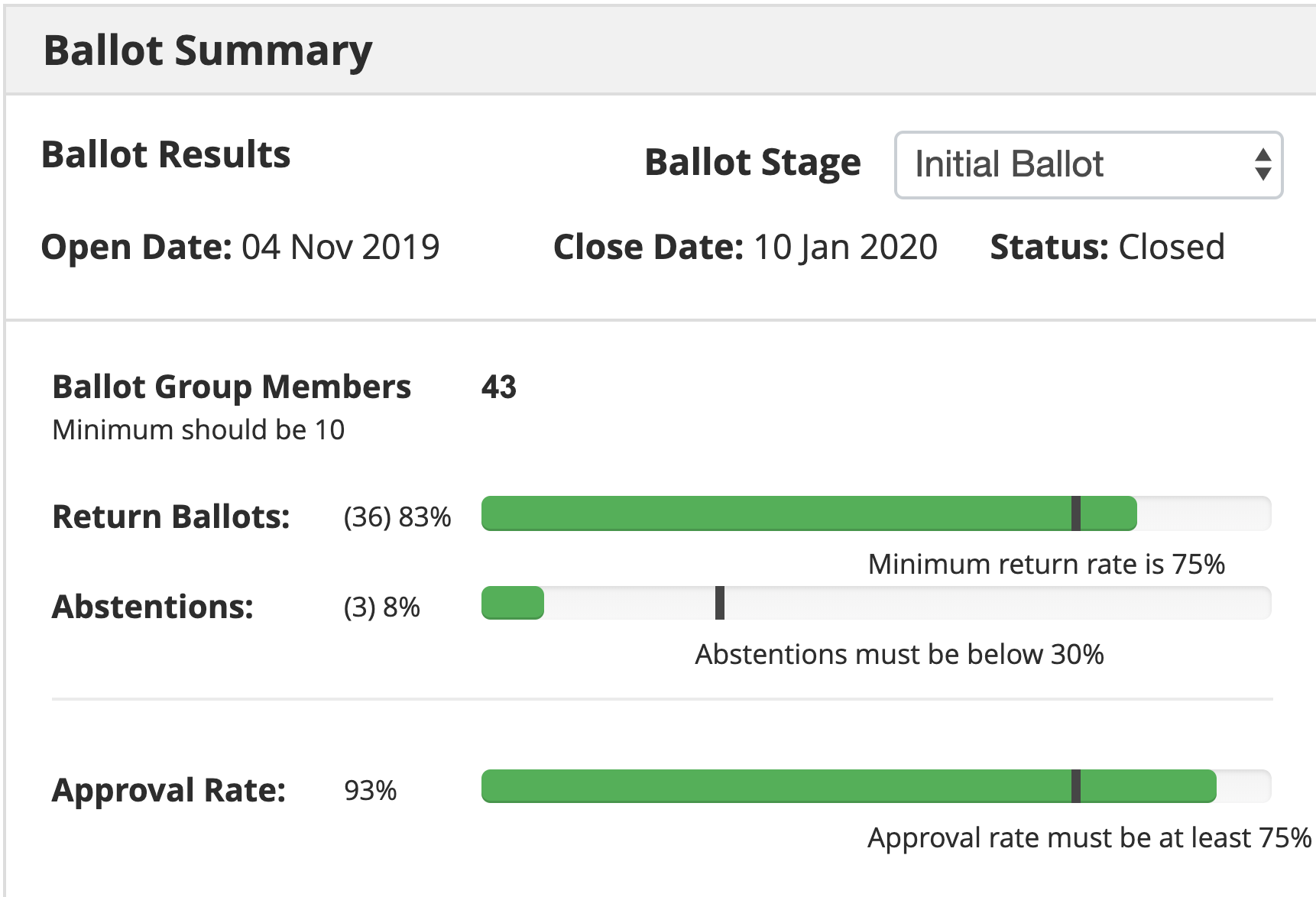 5/1/20
Doc #:5-20-0015-00-agen
15
Current Status for 1900.5.2a
2/7/20
Have a complete update along with schemas and verification rules
Make decision on moving to sponsor ballot at April meeting 
3/6/20
Met with Carlos on schema changes
Specifying default values
Editorial and rule updates coming in
Still working toward a draft for approval for sponsor ballot at F2F
4/7/20 
Continuing to make progress
Changes will be reviewed in in 1600 Ad-hoc
Possible promotion to sponsor ballot in May
Still processing internal feedback
New version expected in 2 weeks
Shoot for sooner rather than later for move to  Sponsor Ballot (May)
5/1/20
Lots of internal discussion
Confidence with location index
Configuration models for directionality
Carlos continuing detailed review
Planning June draft proposal
5/1/20
Doc #:5-20-0015-00-agen
16
Current Status for 1900.5a
4/7/20
Preparing for ad-hoc 1400 today
Received inputs from participants
Will be presenting ideas for moving forward
Still working to build group consensus
Making progress
Lots of ad-hocs discussions
4/17 next ad-hoc
5/1/20
Didn’t have last meeting
Next meet 5/15
Entering a new discussion on architecture
Where do we put the interface specifications?
Internal and External
Goes to scope for 5a
Collecting Use Cases (Dave and Wesley)
5/1/20
Doc #:5-20-0015-00-agen
17
Other DySPAN-SC Activities
Updates from 4/7/20 meeting
Machine learning study group a few weeks out, Alex to Chair
DARPA SC2 spectrum challenge message format a possible candidate for standardization
John Chapin in the process of releasing a report on the SC2 findings
John Chapin interested in support our efforts
Updates from 4/27/20 meeting
1900.1 WG (Francesco reports)
Approved Study Group – next step is issuing the Call for Participation (CFP)
1900.6 WG (Oliver reports)
Two online sessions during the March virtual-F2F meetings
Currently voting on extending the sponsor balloting
Continuing comment resolution on 1900.6b
1900.6 draft PAR has been developed – scheduled to be approved in July
Doc #:5-20-0015-00-agen
5/1/20
18
Other DySPAN-SC Activities
Updates from 4/27/20 meeting (cont)
DARPA SC2 Language standardization
Action Oliver: will send an email to John Chapin to propose alternative approach to starting standardization now. 
Oliver asks Jennifer if “direct adoption” is a possible option
Jennifer: IEEE does not have an existing agreement with DARPA on adopting existing technology as a standard – therefore need to discuss it further
Machine Learning standardization Study Group
Alex is currently drafting an email to Jennifer Santulli on the call for participation (CFP)
Planned first meeting time: Monday, July 13th 
Still considering using the IEEE’s Wordpress option for creating a SG website
Is there another virtual collaboration space that can be used in addition to IEEE mentor?
National Spectrum Consortium
Tony met with Apurva Mody (NSC Small Business Rep on Exec Committee) and Mat Sherman and discussed 1900 standards work
NSC is preparing a survey and sent it to NSC membership on DSA standards engagement regarding formation of an NSC DSA standards WG. (DSA – Architecture, DSA – Radio Rules, DSA – Network Policies, DSA – Spectrum Sensing Interface)
Possible publication through a standards body (IEEE-SA, WINNFORUM, 3GPP) possible in future
Doc #:5-20-0015-00-agen
5/1/20
19
NSC Members,
Our DoD sponsor is interested in expertise within the NSC aligned with creating technical specifications intended for Federal/Non-federal inter-operable spectrum systems.  There is also an intention to make contributions to coalition partners and international standards bodies in the future for wider adoption of any such specifications.
 
The purpose of this survey is to gauge your organization’s expertise and interest in contributing to a NSC-led Dynamic Spectrum Access (DSA) Standards Working Group (WG) currently being defined by the NSC Executive Committee as part of our engagement with DoD/OUSD. Currently there is no funding associated with this effort, so all time will be voluntary.
 
The NSC-member WG will focus on developing definitions and supporting our sponsors’ efforts for DSA capabilities along the following thrusts:
1.           DSA Architecture (DSA-A)
2.           DSA Rules for Radio (DSA-R)
3.           DSA Networking Policies (DSA-P)
4.           Spectrum Representation and Sensing (SR-SS)
 
We’d appreciate your response to the survey below by Wed. May 6, to help us gauge interest in standing up this WG:
https://surveys.ati.org/TakeSurvey.aspx?SurveyID=n2KH3l5K#
5/1/20
20
Doc #:5-20-0015-00-agen
Other DySPAN-SC Activities
Updates from 4/27/20 meeting (cont)
1900.5a interfaces (Cross WG collaboration)
Last ad hoc was canceled, reschedule for May 15th at 1pm ET
Pivotal question: including external interfaces in 1900.5a revision 
Restarting 1900.4 WG
Oliver will finalize the adaptation of 1900.4 WG as an individual-based WG vs. entity-based
Doc #:5-20-0015-00-agen
5/1/20
21
1900.5 Marketing Inputs
3/6/20
CBRS up and coming
4/7/20
NTR
5/1/20
NTR
5/1/20
Doc #:5-20-0015-00-agen
22
1900.5 Meeting Planning and Review
6/5/20 1900.5 WG 14:00 -16:30 EDT
5/1/20
Doc #:5-20-0015-00-agen
23
1900.5 Adjourn
5/1/20
Doc #:5-20-0015-00-agen
24
1900.5 AOB
4/8/20
6 GHz WINN Forum group forming
P1900.5 should participate?
Will contact Andy Clegg just to see
MITRE is a member
John will look when he can
5/1/20
TBD
5/1/20
Doc #:5-20-0015-00-agen
25
1900.5 Adjourn
5/1/20
Doc #:5-20-0015-00-agen
26